Možnosti léčby PAH prostanoidy v reálné klinické praxi
12. sympozium
Pracovní skupiny Plicní cirkulace ČKS
Martin Hutyra
1. interní klinika - kardiologická, Lékařská fakulta a Fakultní nemocnice Olomouc
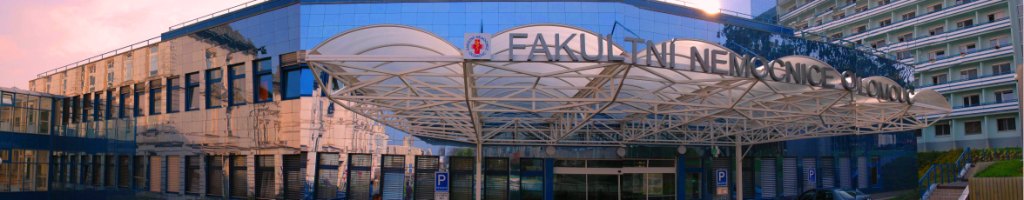 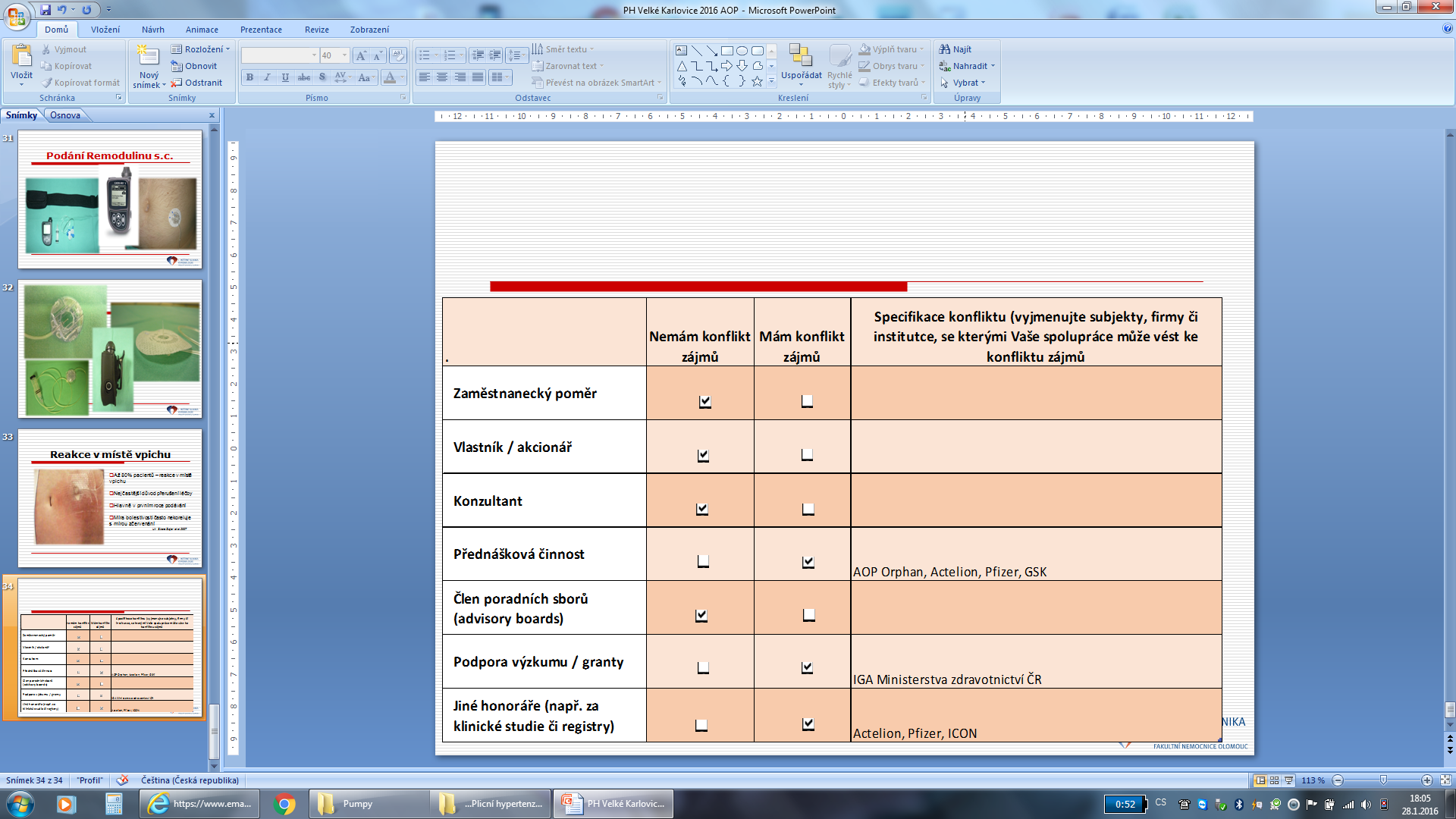 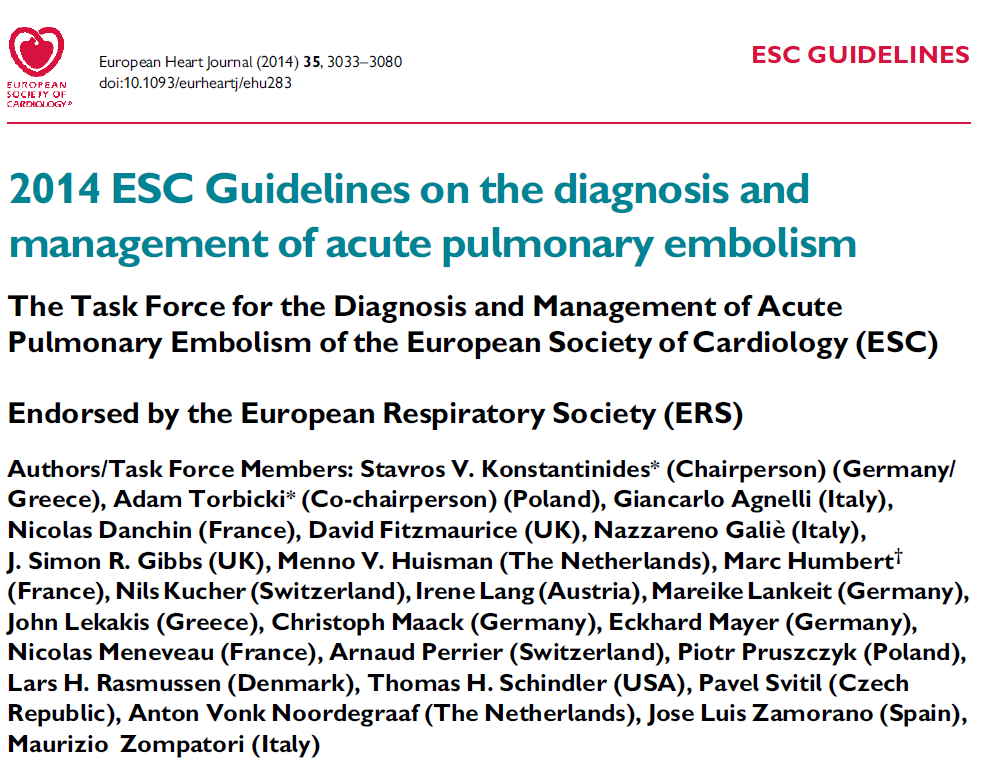 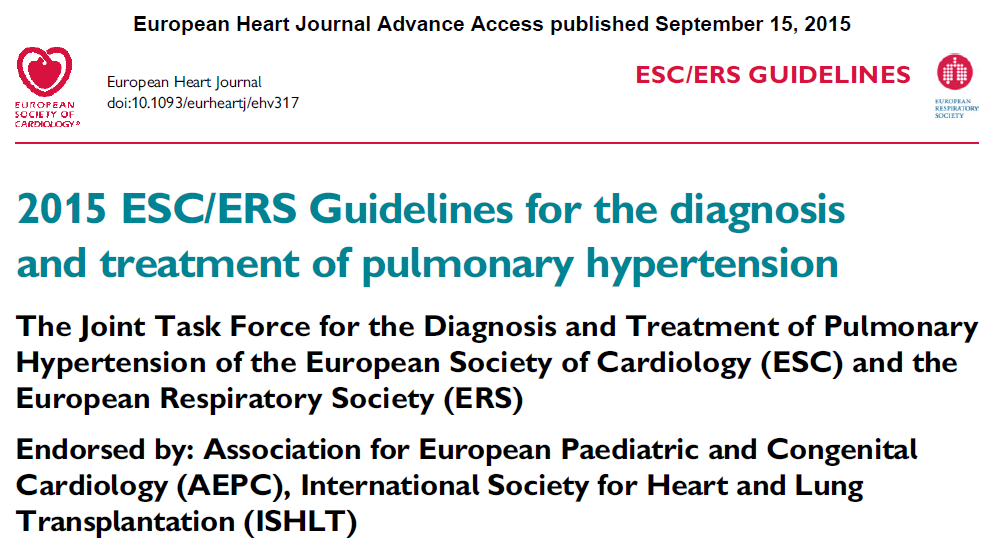 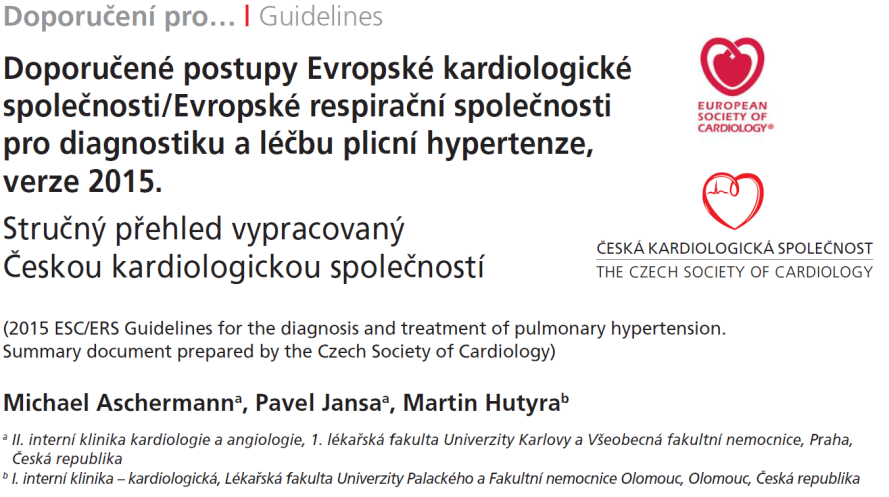 Hemodynamická definice plicní hypertenze
MPAP ≥ 25 mmHg
Definice PAH
Definice PH
MPAP ≥ 25 mmHg
PAWP ≤ 15 mmHg
PVR > 3 Wood units
PAP: pulmonary arterial pressure; PAWP: pulmonary artery wedge pressure; PVR: pulmonary vascular resistance
Hoeper MM, et al. J Am Coll Cardiol 2013; 62:D42-50.
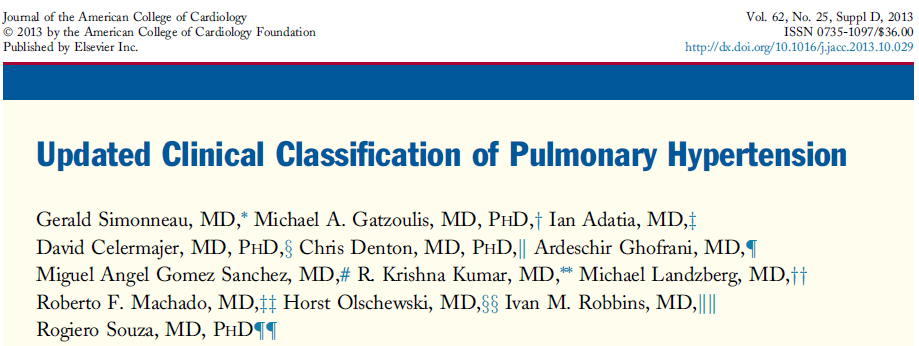 Plicní hypertenze - 
definice a klasifikace
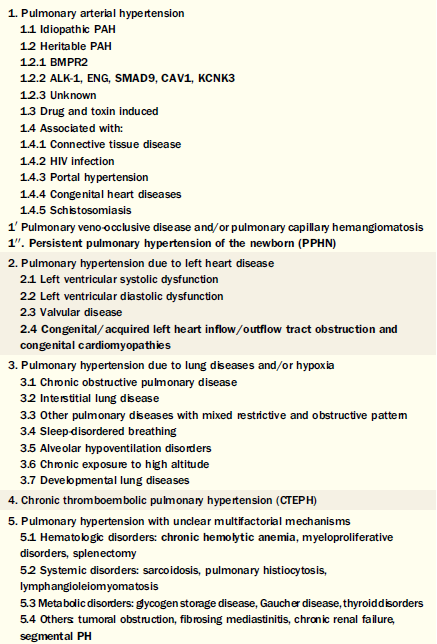 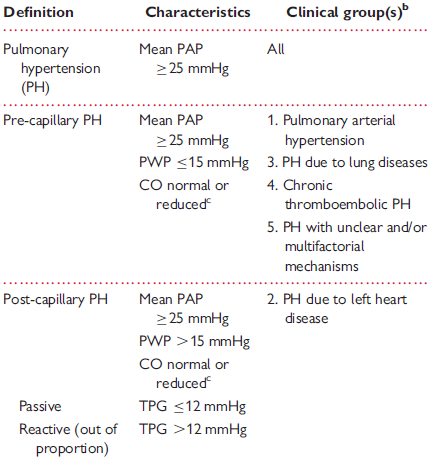 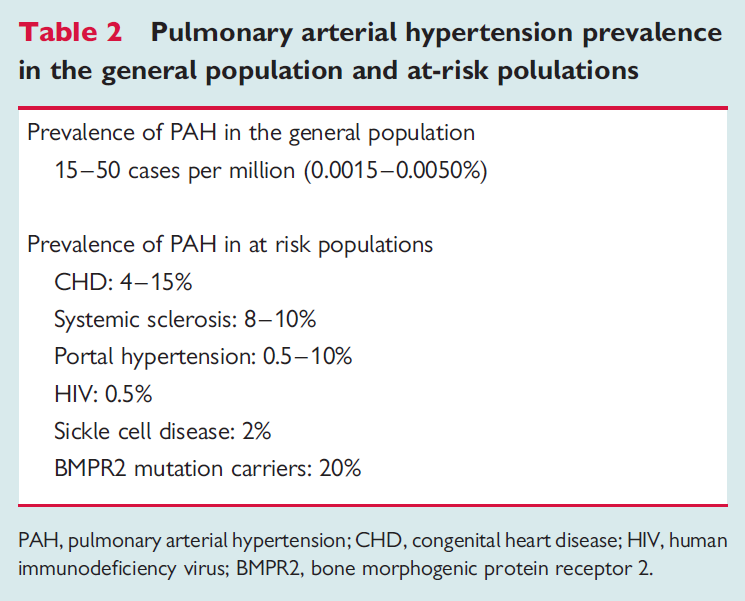 [Speaker Notes: Ischemické cévní mozkové příhody představují velmi závažný socio-ekonomický problém, což dokumentují i zde uvedené údaje ÚZIS podle kterých jsou CMP 3. nejčastější příčinou úmrtí v ČR.]
Endotelinová cesta
Prostacyklinová cesta
Cesta NO
-
-
-
-
+
+
+
+
L-arginin
Pro-endotelin-1
Arachidonová kys.
Exogenous NO
ET-1
PGI2
NO
(Vazokonstrikce & proliferace)
(Vazodilatace & anti-proliferace)
(Vazodilatace & anti-proliferace)
IP receptor
Inhibitory
PDE-5
sGC stimulátor
ETB
ETA
sGC
PDE5
cAMP
Selektivní ERA
Neselektivní ERA
Agonisté IP receptorů
Analoga PGI2
GTP
cGMP
GMP
Humbert M, et al. Circulation 2014; 130:2189-208.
Zaměření na dvě nebo více patogenetických cest je důležitou terapeutickou možností v léčbě PAH
V patogenezi PAH se podílí více cest
+
+
Endotelin
NO
Prostacyklin
Ve třech nejlépe charakterizovaných cestách je schváleno několik léků pro specifickou léčbu PAH
U PAH, stejně jako jiných nemocí existuje průkazná evidence pro souběžného užívání dvou nebo více léčiv působících na různých úrovních
Současná guidelines doporučují používat kombinace jednotlivých tříd léků zaměřených na dvě nebo více cest
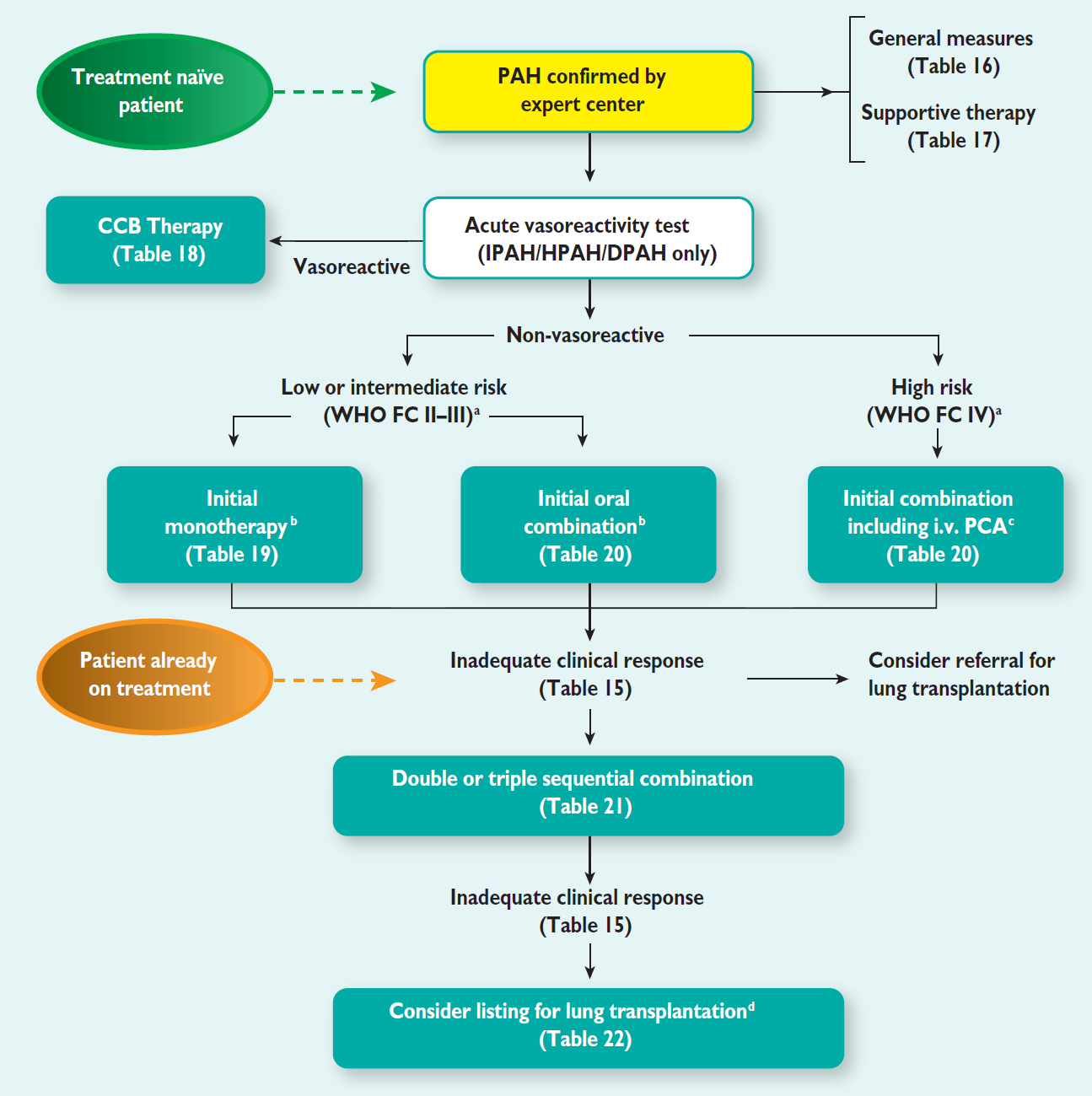 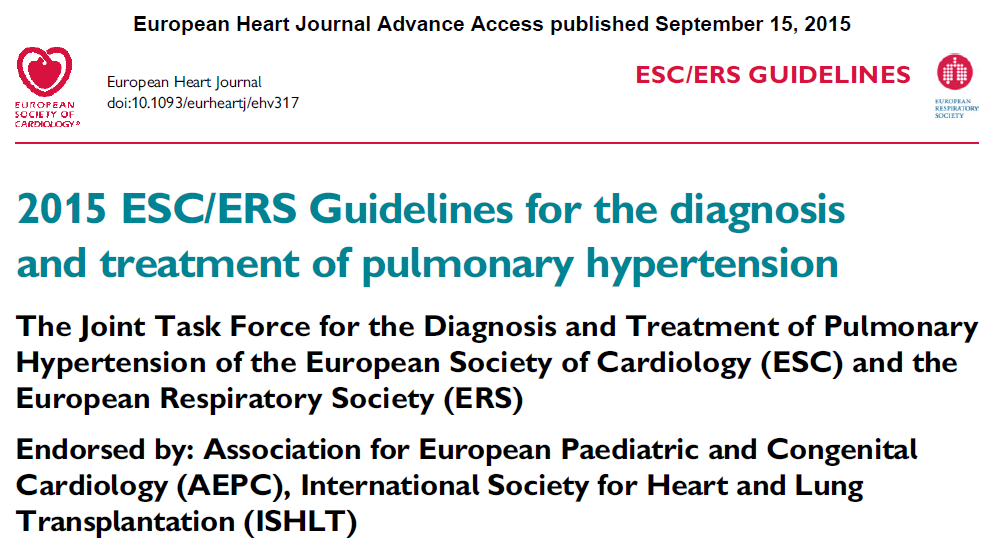 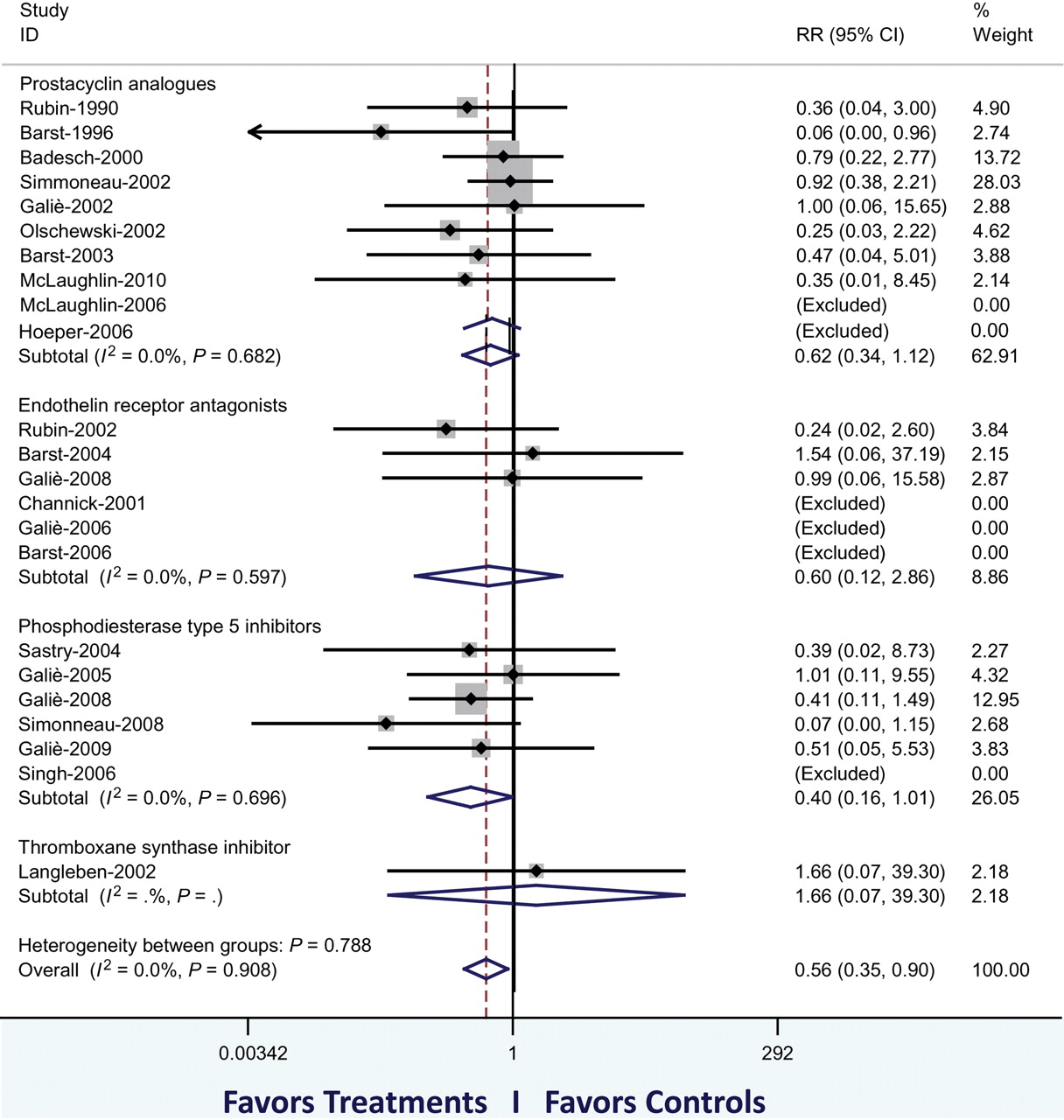 Galiè N et al. Eur Heart J 2010;31:2080-2086
[Speaker Notes: Meta-analysis of published randomized controlled studies (identified by first author and year of publication) in pulmonary arterial hypertension as of May 2010. The primary analysis has included 3780 patients of 23 trials. The figure shows the cumulative RR estimate of death in active treatment groups when compared with control groups stratified according to treatment class (inverse variance method). Studies with no events in both groups were excluded. An overall reduction of mortality of 44% (P = 0.016) is shown. The sensitivity analysis, including two additional studies (59 patients) in which two treatment strategies were compared, confirmed a reduction in mortality of 39% (P = 0.041). The subgroup analysis of the three classes of approved drugs achieved a similar favourable reduction in mortality, although no statistical significance was achieved individually. RR, relative risk. Modified from Galiè et al.12]
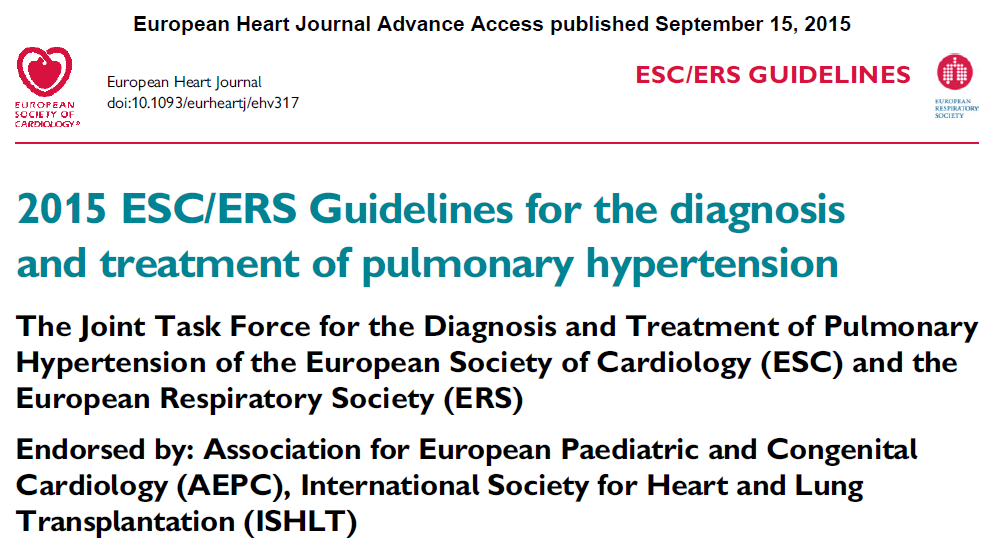 Monoterapie
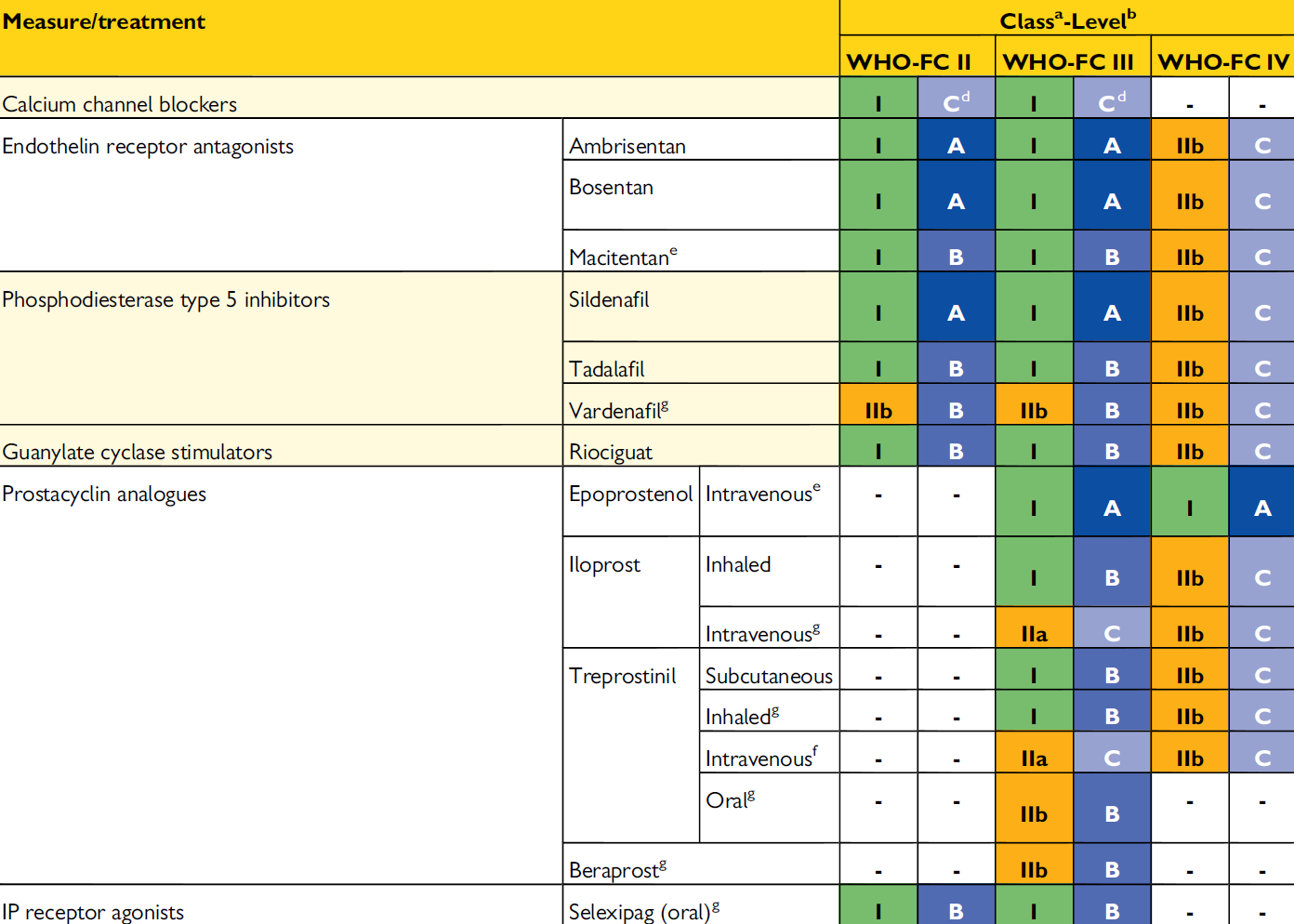 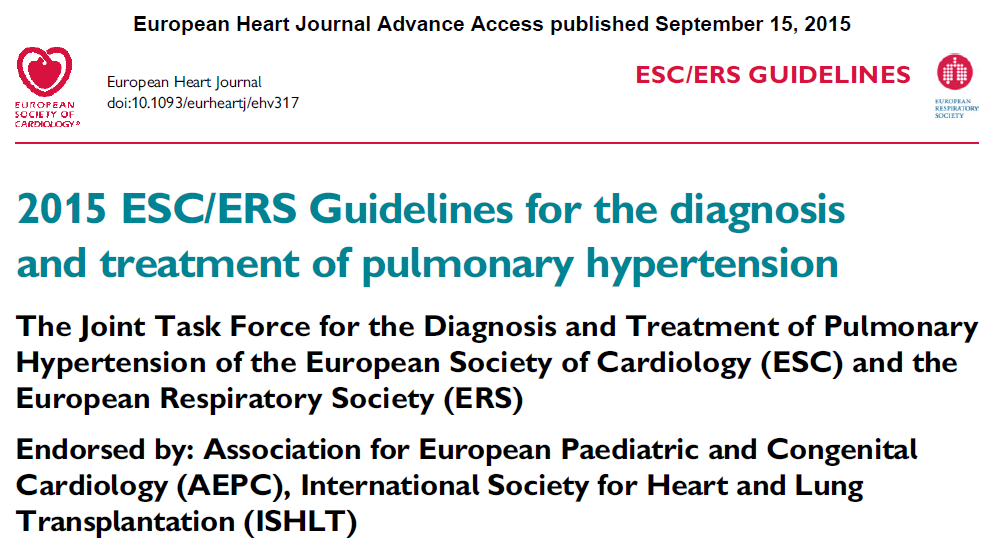 Kombinační léčba
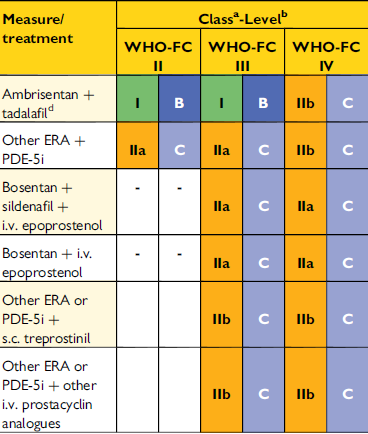 Sekvenční
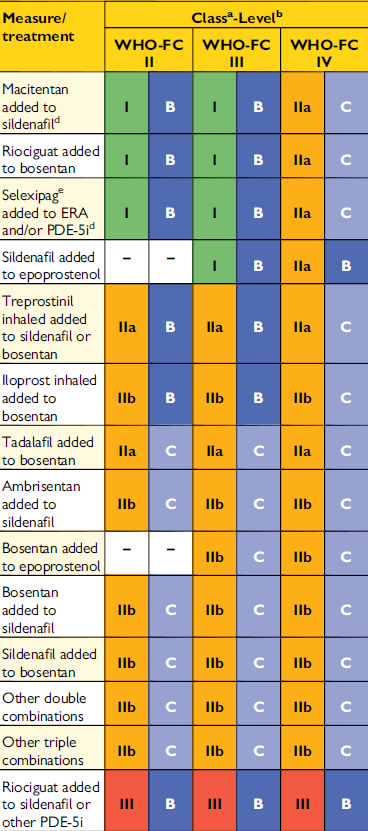 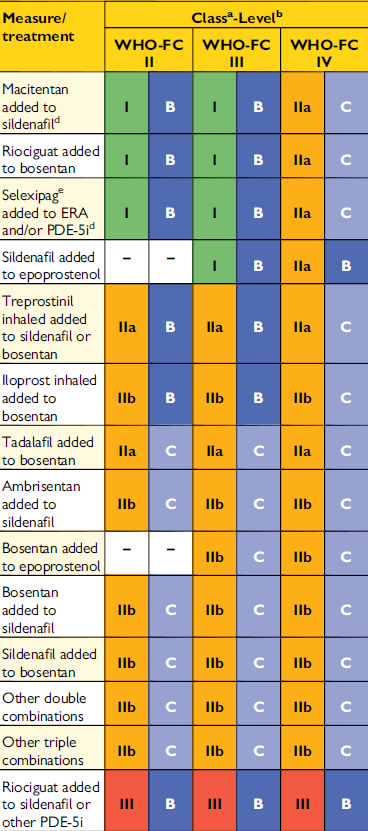 Iniciální
Kombinanční léčba PAH má své místo v guidelines
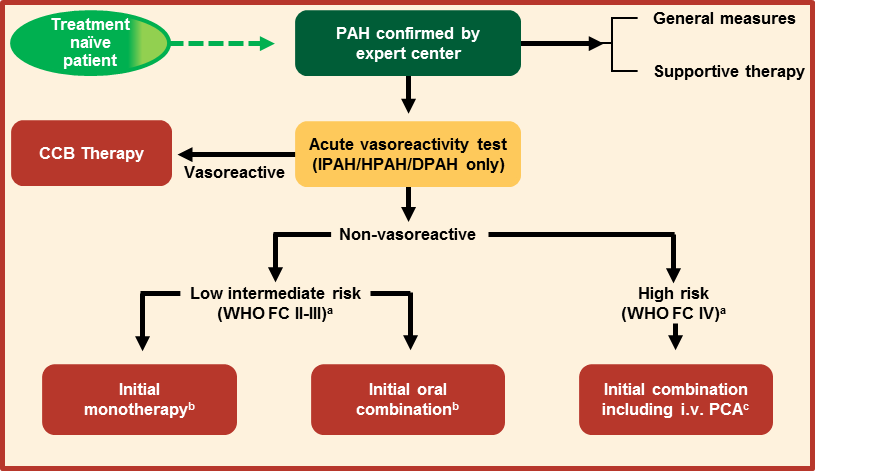 a. Some WHO-FC III patients may be considered high risk; b. Initial combination with ambrisentan plus tadalafil has proven to be superior to initial monotherapy with ambrisentan or tadalafil in delaying clinical failure; c. Intravenous epoprostenol should be prioritised as it has reduced the 3 months rate for mortality in high risk PAH patients also as monotherapy.
Galiè N, et al. Eur Heart J 2016; 37:67-119.
Sekvenční kombinovaná léčba je doporučena v případě neadekvátní klinické odezvy
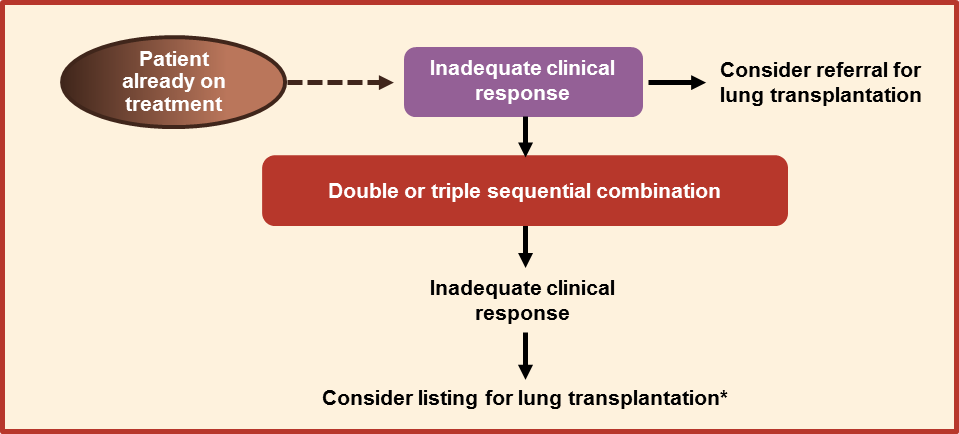 Sequential combination therapy has been proven to be effective in several clinical trials including:

SERAPHIN: macitentan reduced the risk of a morbidity/mortality event in patients on background PAH therapy
EARLY: bosentan reduced PVR in FC II patients receiving sildenafil at baseline
PACES: sildenafil improved 6MWD in patients receiving i.v. epoprostenol at baseline
Galiè N, et al. Eur HeartJ 2016; 37:67-119;
2. Pulido T, et al. N Engl J Med 2013; 369:809-18;
3. Galiè N, et al. The Lancet 2008; 371:2093-100;
4. Simonneau G, et al. Ann Intern Med 2008; 149:521-30.
Specifická léčba PAH zasahující cestu PGI2 je stále podužívána
Léčba v době úmrtí souvisejícího s PAH
NYHA IV* pacienti (n = 135)
Všichni pacienti (n = 487)
*Mezi pacienty vyšetřenými <6 měsíců před úmrtím (n = 308), 135 (43.8%) bylo ve funkční třídě NYHA/WHO IV.
28.9%
Jiná PAH terapie
38.4%
Jiná PAH terapie
67.4%
i.v./s.c.
prostanoidy
55.9%
i.v./s.c.
prostanoidy
3.7%
Bez PAH terapie
5.7%
Bez PAH terapie
V době úmrtí souvisejícího s PAH :
U všech pacientů, téměř polovina (44.1%) neužívalo parenterální prostanoidy 
U NYHA/WHO IV pacientů, téměř třetina (32.6%) neužívalo parenterální prostanoidy
Farber HW, et al. J Heart Lung Transplant  2013; 32:1114-22.
V roce 2014 bylo pouze 5% pacientů v UK léčeno prostanoidy…
Prekripce specifických léků PAH v UK (2014)1
Sildenafil
Tadalafil
Bosentan
Ambrisentan
Iloprost
Treprostinil
Epoprostenol
Calcium channel blockers
Unknown
1. National Pulmonary Hypertension Audit 2014. http://www.hscic.gov.uk/catalogue/PUB17264;
2. National policy for targeted therapies for the treatment of pulmonary hypertension in adults May 2014; NHS England.
Mohlo by více pacientů s PAH profitovat z terapie zaměřené na cestu prostacyklinu?
Bylo prokázáno, že IV epoprostenol zlepšuje přežití u neléčených pacientů s těžkou PAH…
100
80
60
Survival (%)
40
Epoprostenol (n = 41)
20
Conventional therapy (n = 40)
0
0
2
4
6
8
10
12
Time (weeks)
Neléčení pacienti ve FC III/IV………
Barst RJ, et al. NEJM 1996; 334:296-301.
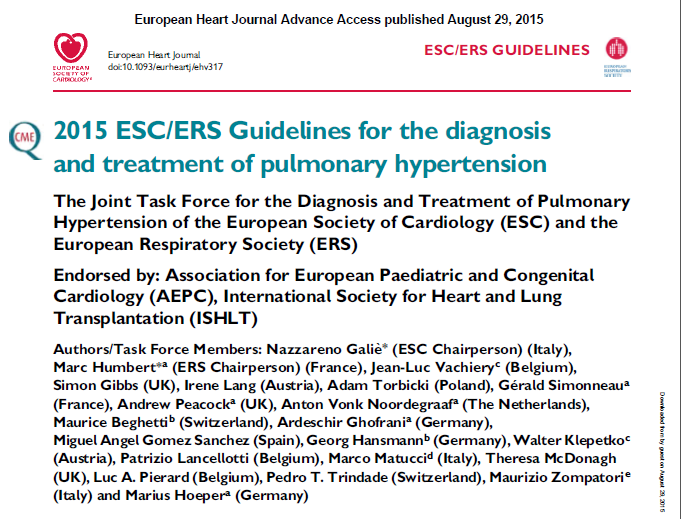 Současné spektrum léčby PAH podle guidelines ESC/ERS z roku 2015
Table 19
Galiè N, et al. Eur Heart J 2016; 37:67-119.
Prostacyclin (PGI2) and PGI2 analogues nejsou doporučeny u pacientů ve FC NYHA II
Přesto, že existují důkazy z krátkodobých RCTs doporučující použití prostanoidů u pacientů s FC III, neexistují žádné důkazy na podporu použití prostanoidů u pacientů s FC II

Proto se epoprostenol a analoga PGI2 v současnosti nedoporučují u pacientů ve FC NYHA II
Galiè N, et al. Eur Heart J 2016; 37:67-119.
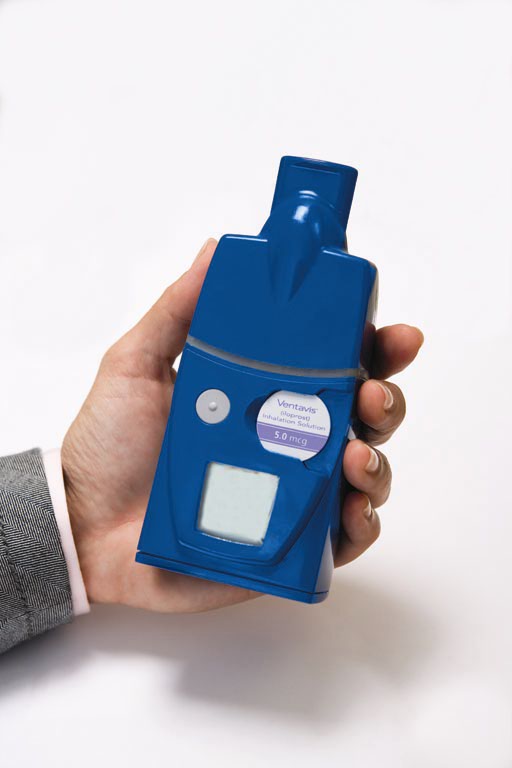 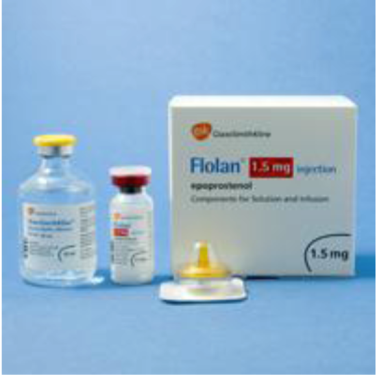 Analoga prostacyklinu
Substance a aktivitou podobnou jako prostacyklin PGI2
Vazodilatační efekt a antikoagulační působení
Epoprostenol (Flolan) – termolabilní, aplikace kontinuálně i.v. pumpou
Epoprostenol (Veletri) – termostabilní i.v. analog PGI2
Ilopost (Ventavis) – inhalační analog PGI2
Treprostinil (Remodulin) – s. c. a i.v. analog PGI2
Beraprost – p. o. analog PGI2
6-keto-PGF1α formed by spontaneous degradation
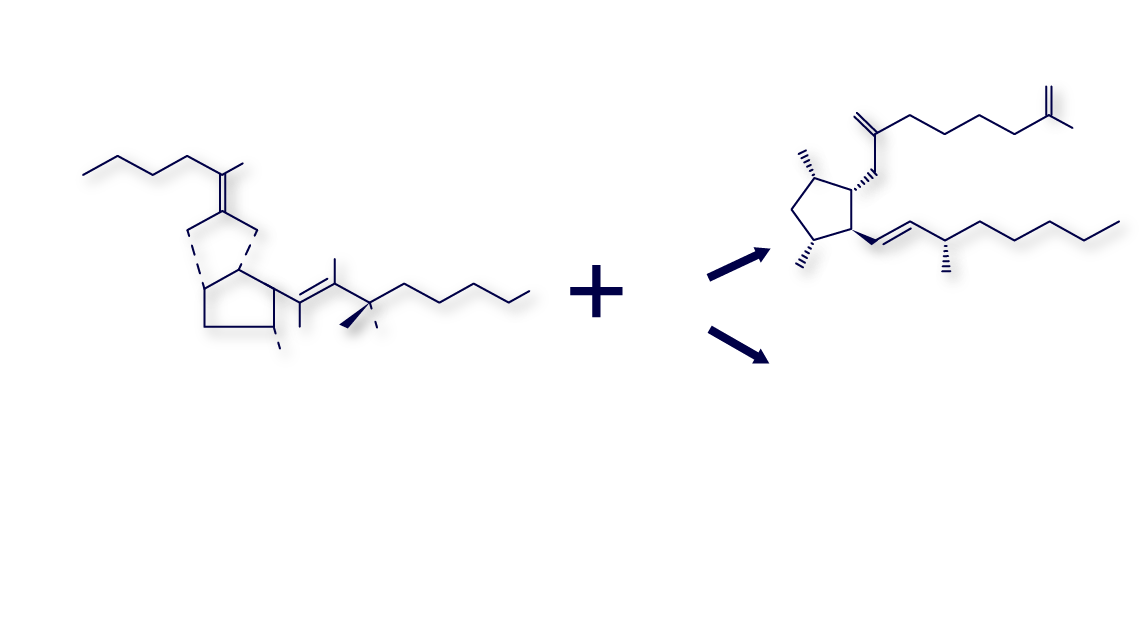 O
O
OH
OH
H
Na+ -OOC
O
H
CH3
OH
H2O
OH
H
H
OH
OH
Prostacyclin
6,15-diketo-13,14-dihydro-PGF1α formed enzymatically
…
„Parenteral Prostanoids are considered to be the most potent agents for the treatment of PAH“ 1

„Subcutaneous Treprostinil has demonstrated clinical efficacy in clinical trials and large-scale long-term observations“ 2-4 


Delcroix M, Spaas K, Quarck R,  Eur Respir Rev. 2009 Dec 1;18(114):253-9.
Simonneau G, Barst RJ, Galie N et al., Am J Respir Crit Care Med. 2002 Mar 15;165(6):800-4.
Barst RJ, Galie N, Naeije R et al., Eur Respir J. 2006 Dec;28(6):1195-203. 
Lang IM, Gomez-Sanchez M, Kneussl M  et al., Chest. 2006 Jun;129(6):1636-43.
[Speaker Notes: Prostanoids are  known to be very potent and efficient  in  improving  the symptoms correlated to PAH and in prolonging  life expectancy.  Infact, parenteral Prostanoids are considered to be the most potent agents for the treatment of PAH. 

Subcutaneous Treprostinil has demonstrated clinical efficacy in clinical trials and large-scale long-term observations.
   
I‘d just like to point out the milestone studies for the use of prostanoids in PAH.  The results of  the studies of Delcroix, Simonneau, Barst and Lang, which are well known, led to the  initial recommendation of ESC-, /AHA-Guidelines for the use of prostanoids in PAH-Therapy.

Despite  the great benefits  of  prostanoid therapy there are, unfortunately, some disadvantages.]
Remodulin ( treprostinil sodný)

 Dostupný od roku 2002
 Biologický poločas  4-5 hodin
 Stabilní za pokojové teploty a neutrálního pH
 Roztok připravený v lékovce
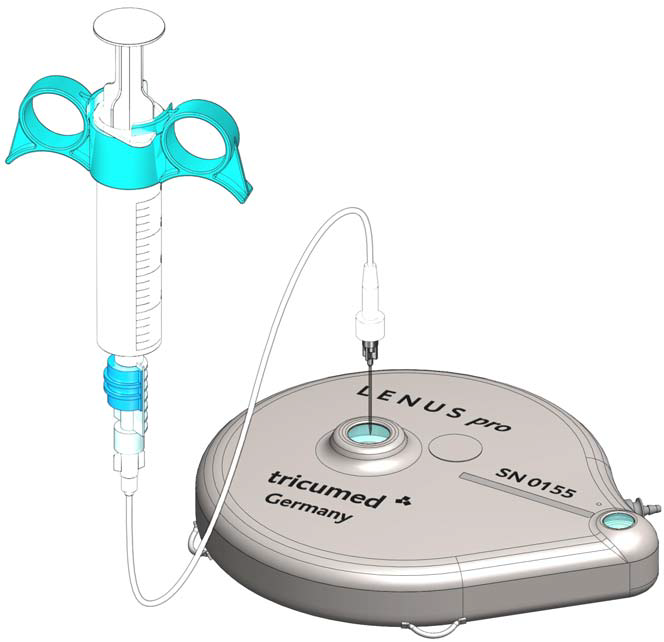 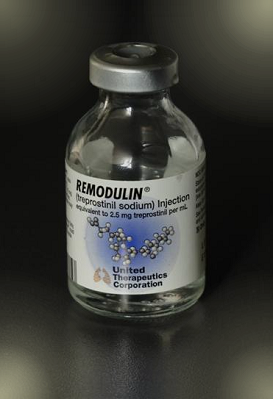 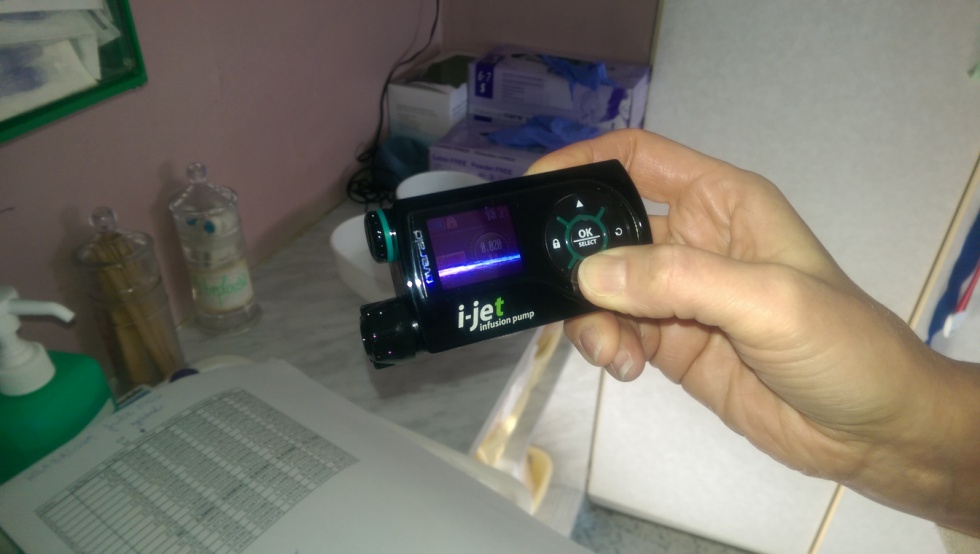 Funkce pravé komory - PAH
10
Nízký
Normální
Zvýšený
8
6
Počet pacientů
4
2
0
0
2
4
6
8
10
12
14
16
18
20
22
24
26
28
30
32
RVSWI (g·m/m2/beat) = (mean PAP – mean RAP) × (cardiac index/HR) × 0.0136
RVSWI (gm/m2/úder)
HR, heart rate; PAH, pulmonary arterial hypertension; PAP, pulmonary arterial pressure; RAP, right atrial pressure; 
RHC, right heart catheterisation; RV, right ventricle; RVSWI, right ventricular stroke work index
Brittain et al. JACC Heart Fail. 2013;1:300-307
Cert Jan 14
Reakce RVSWI na PAH specifickou léčbu
40
p=0.007
30
RVSWI (g·m/m2/beat)
20
10
0
Před PAH terapií
Po léčbě (15,6 m)
PAH, pulmonary arterial hypertension; RVSWI, right ventricular stroke work index

Brittain et al. JACC Heart Fail. 2013;1:300-307
Cert Jan 14
Reakce RVSWI podle typu PAH specifické léčby
Perorální terapie

p=0.25
Terapie prostanoidy

p=0.04
40
30
30
20
RVSWI (g·m/m2/beat)
RVSWI (g·m/m2/beat)
20
10
10
0
0
Před léčbou
Po léčbě
Před léčbou
Po léčbě
Brittain et al. JACC Heart Fail. 2013;1:300-307
Cert Jan 14
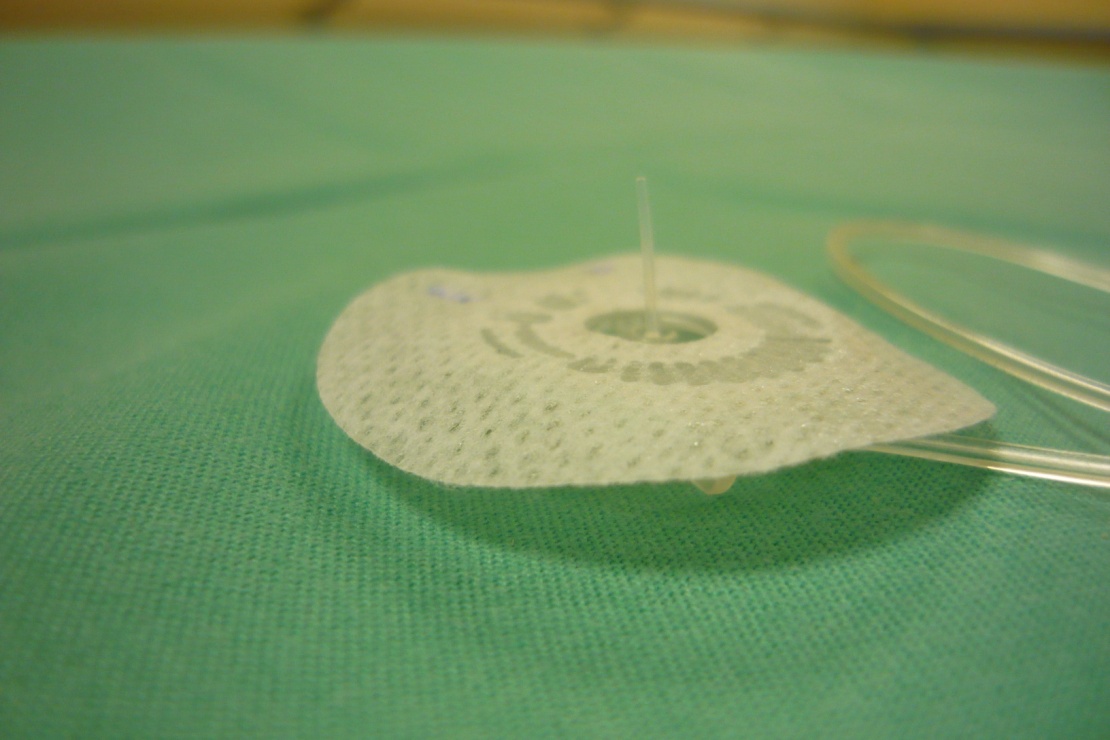 Remodulin s.c.
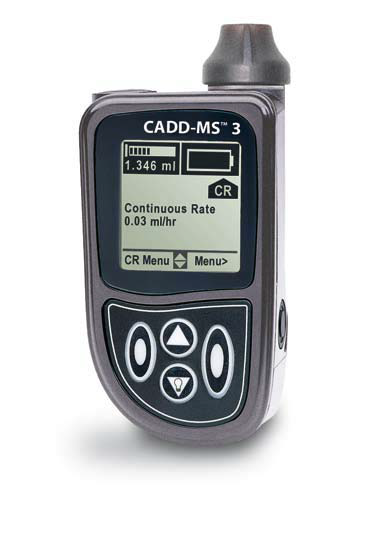 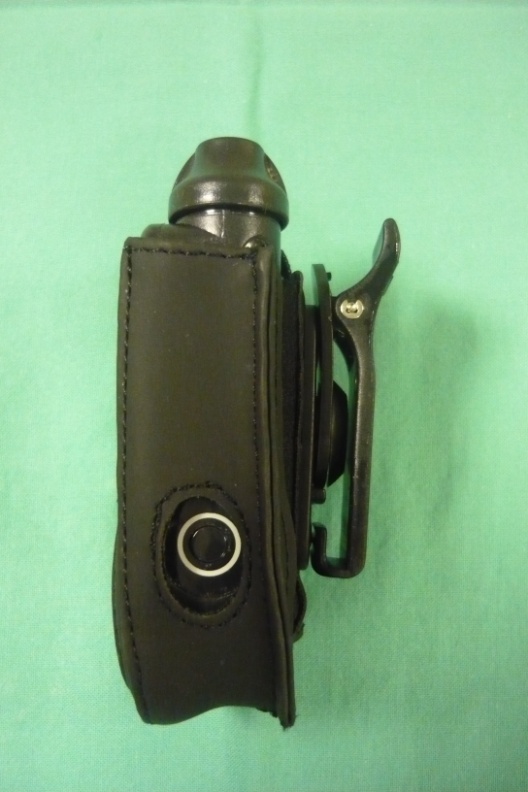 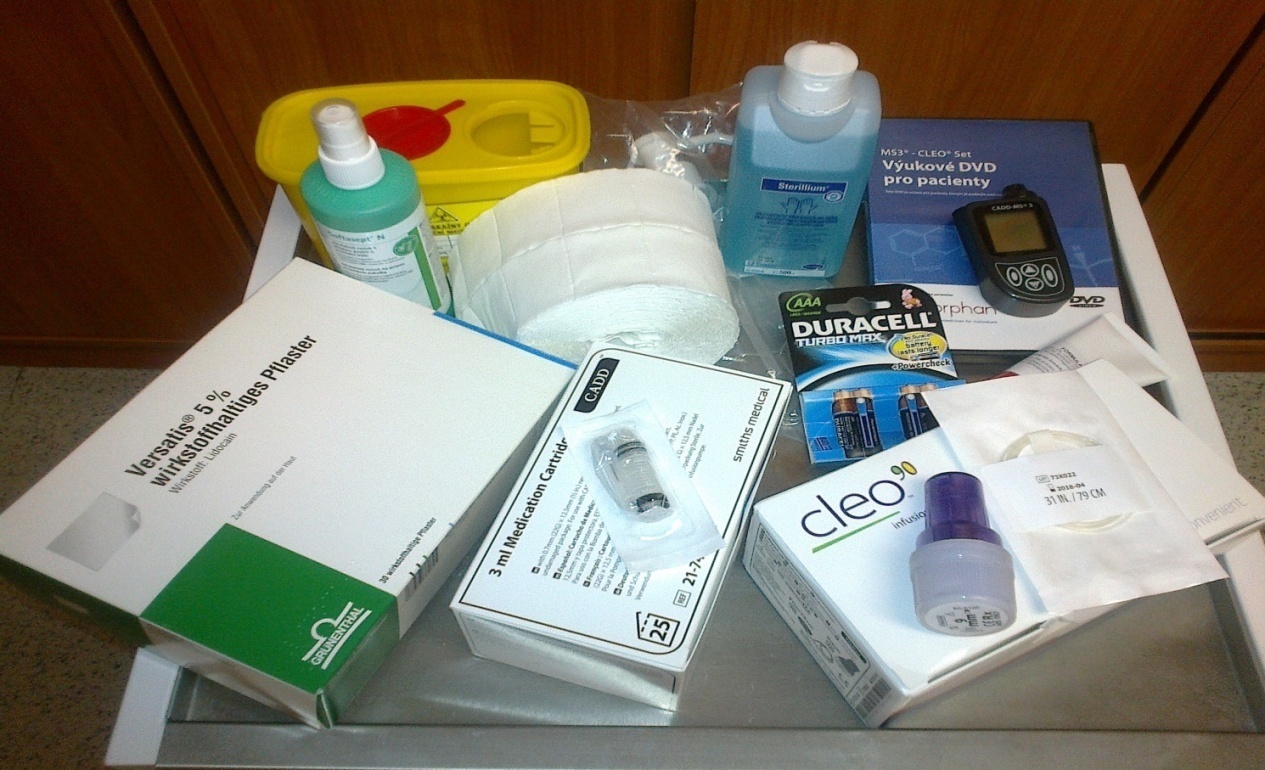 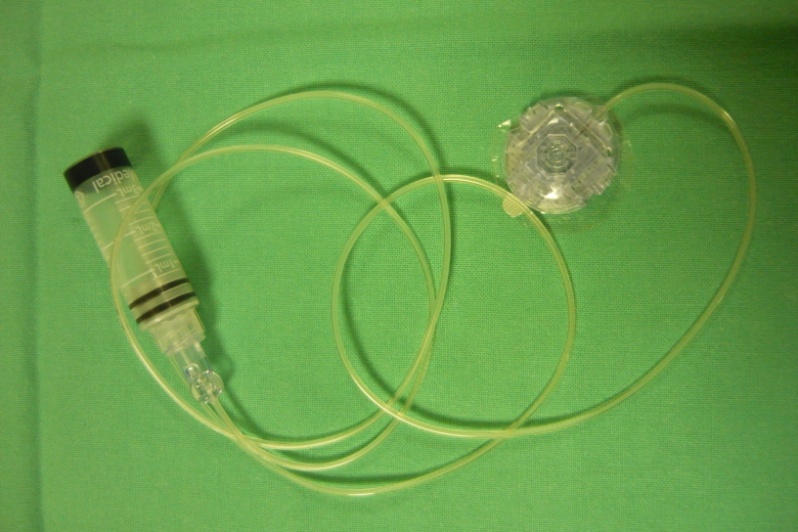 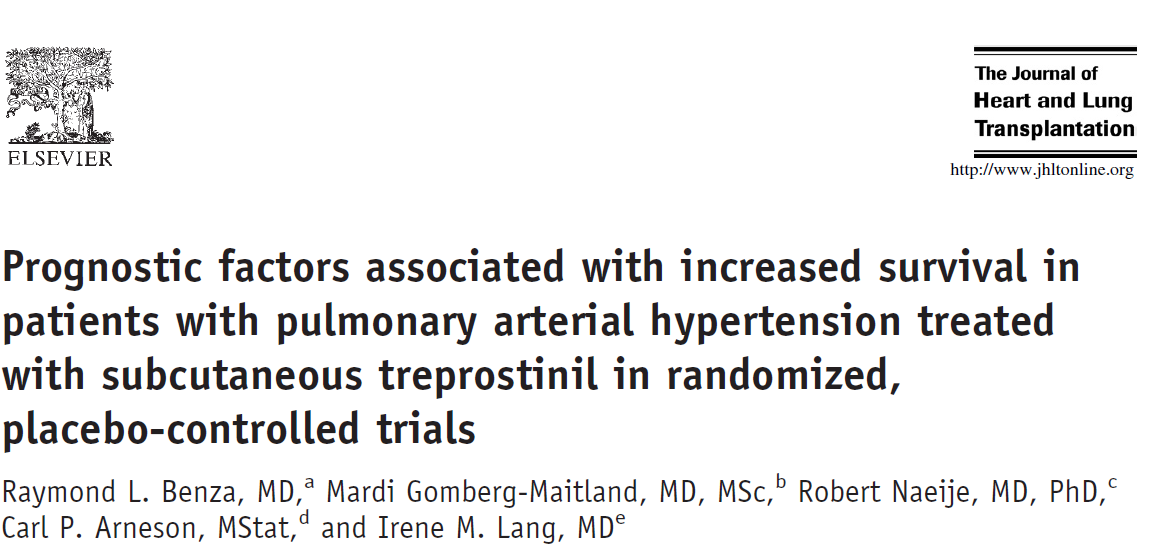 Cílová dávka treprostinilu…
… a vliv na prognózu
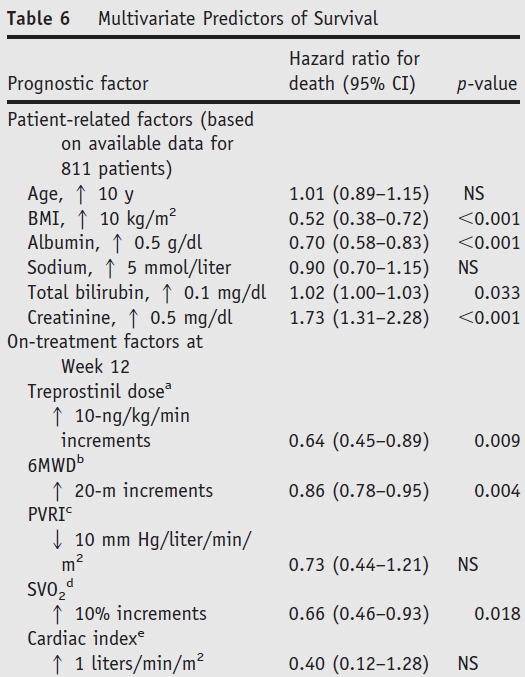 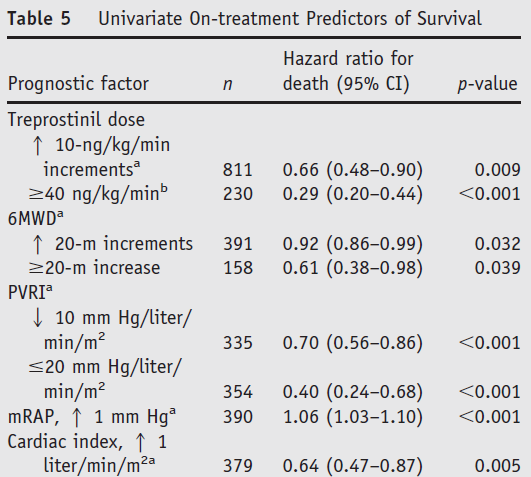 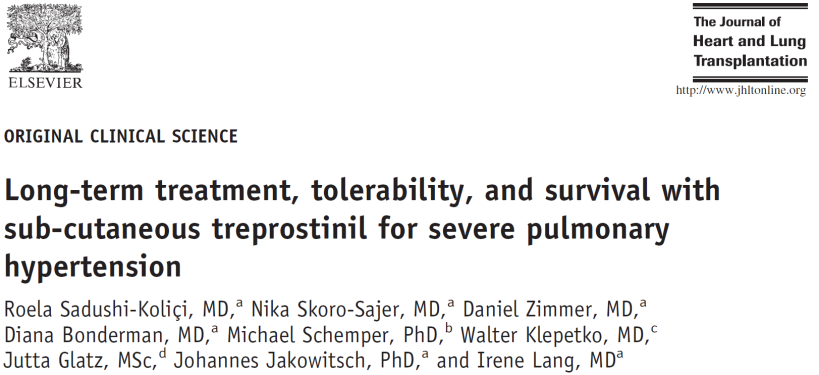 Tolerance treprostinilu…
…a vliv na prognózu
Celkové přežití po 1, 5 a 9 letech  84%, 53% a 33%
 Pacienti, více než 6 měsíců na léčbě přežívali v 57% po 9 letech léčby
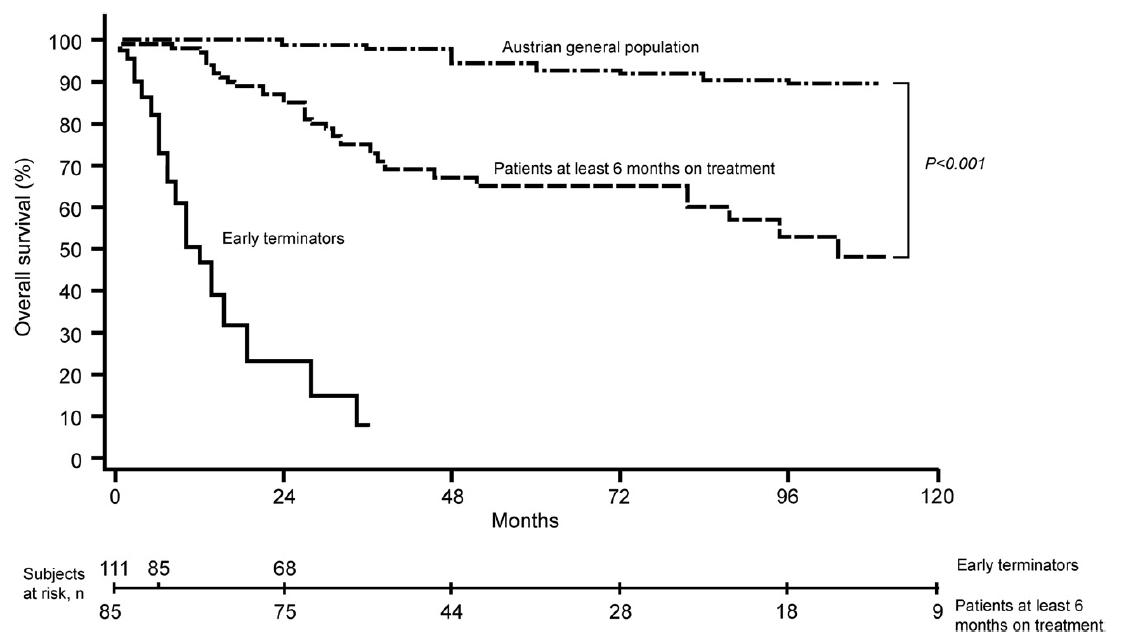 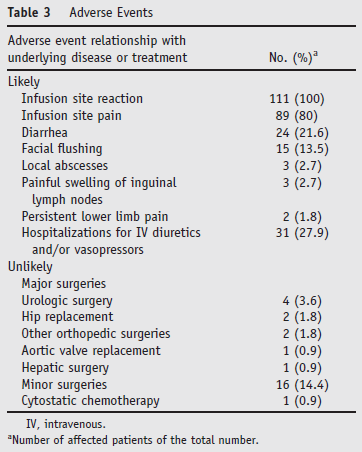 Až 80% pacientů – reakce v místě vpichu
Nejčastější důvod přerušení léčby (15%), v prvním roce podávání
Míra bolestivosti často nekoreluje s mírou lokální reakce
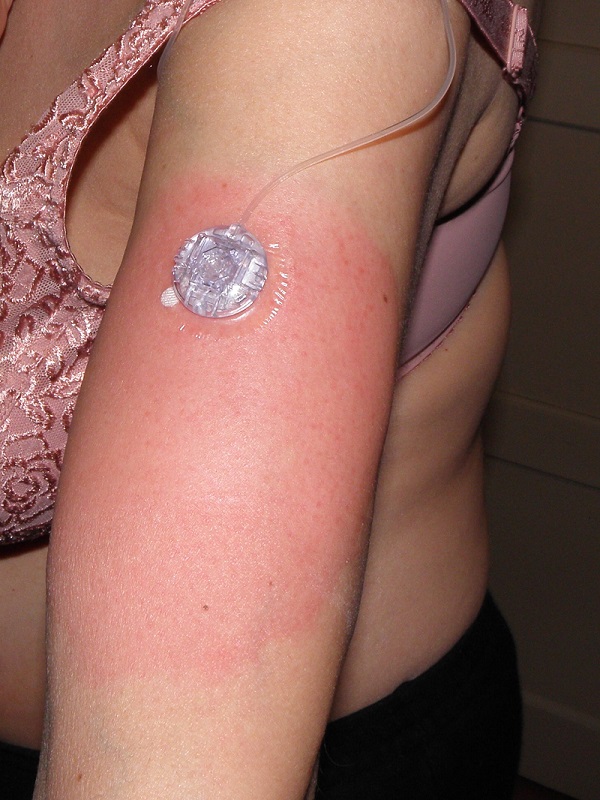 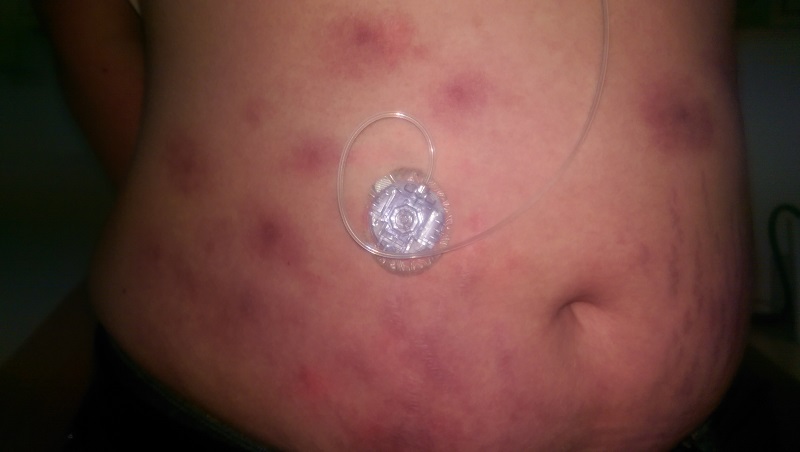 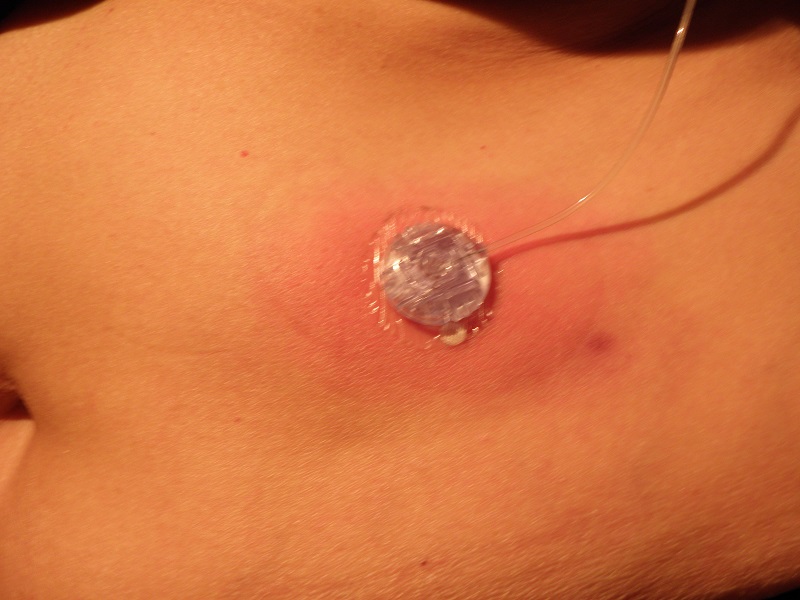 Simonneau G, Barst RJ, Galie N et al., Am J Respir Crit Care Med. 2002 Mar 15;165(6):800-4.
Barst RJ, Galie N, Naeije R et al., Eur Respir J. 2006 Dec;28(6):1195-203. 
Lang IM, Gomez-Sanchez M, Kneussl M  et al., Chest. 2006 Jun;129(6):1636-43.
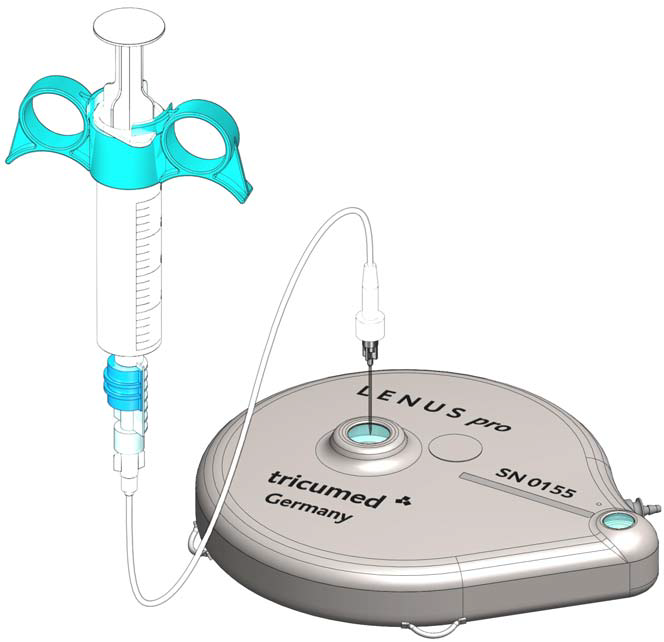 LENUSpro® pumpa
flowrate chip
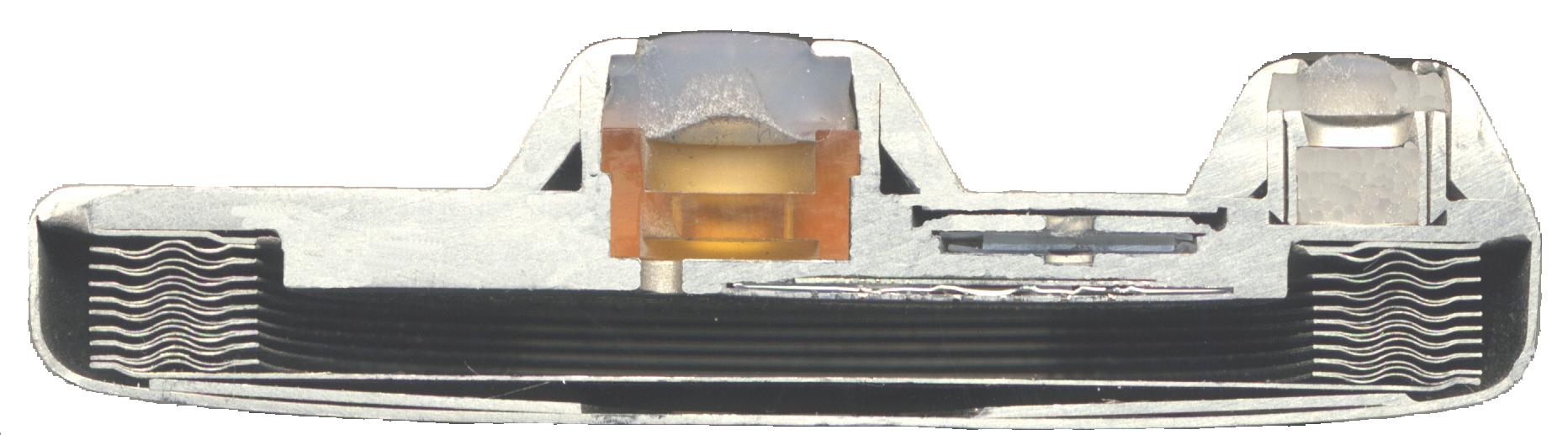 tlakový senzor
: plyn, n-Butan
: léčivo
Implantace pumpy LenusPro
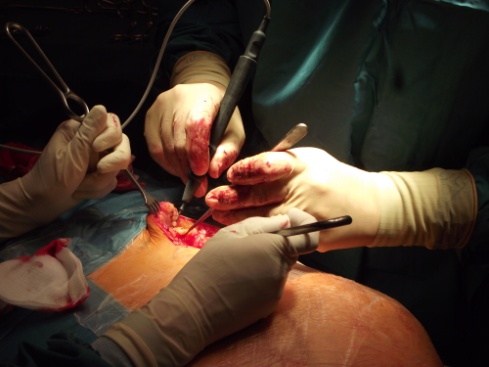 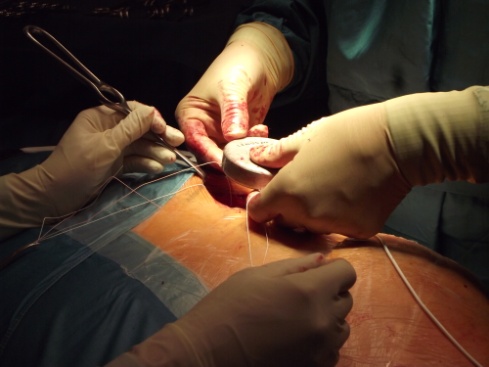 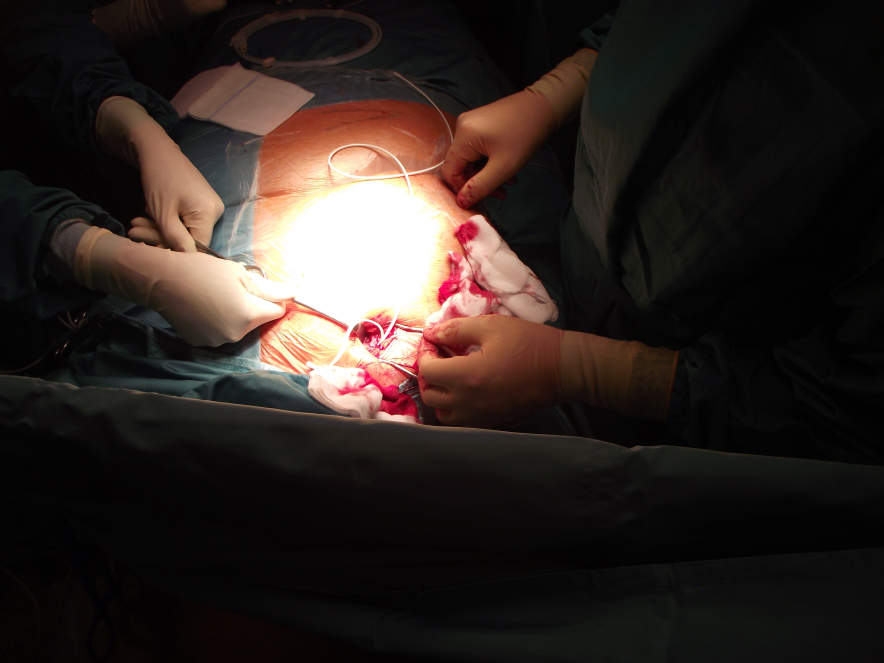 1. Preparace v. cephalica
2. Preparace kapsy
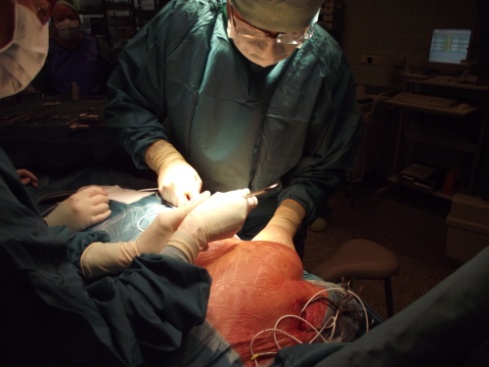 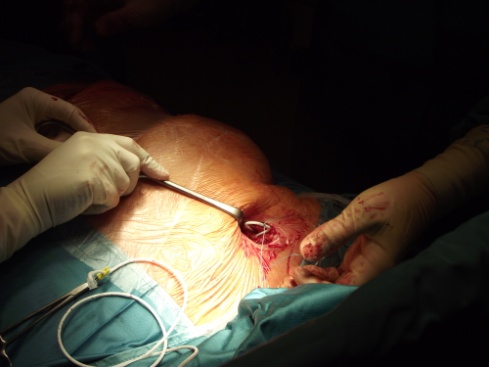 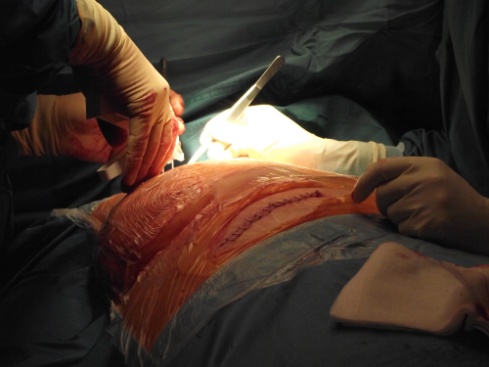 5. Konec
3. Tunelizace katetru
4. Spojení pumpy a kat.
[Speaker Notes: At this point, I want to give you a brief overview of the pump implantation process. 
First, the patient ist given a general anaesthetic.
Following that, the subclavian vein, or cephalica vein, is punctured and the catheter is inserted.
The next step is the preparation of the pump pocket in the abdominal wall.
Following that, a subcutaneous catheter is inserted, which runs under the skin from the pump to connect with the vein. The pump is fixed at the abdominal fascia.  After implantation,  the patient is closely monitored, of course.  One hour after i.v.-connection, the subcutaneous administration is stopped, to avoid an overdose of Treprostinil.]
Plnění pumpy LenusPro
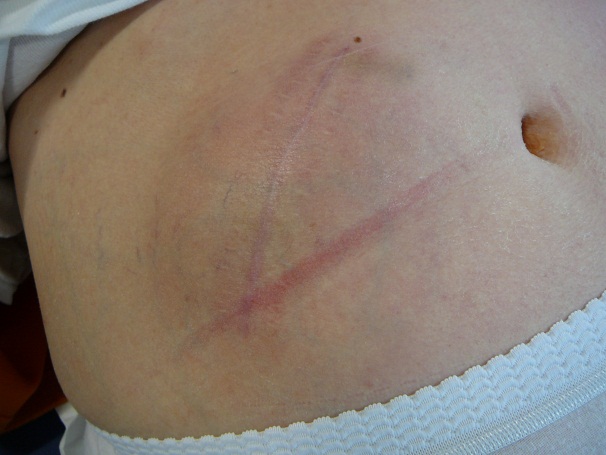 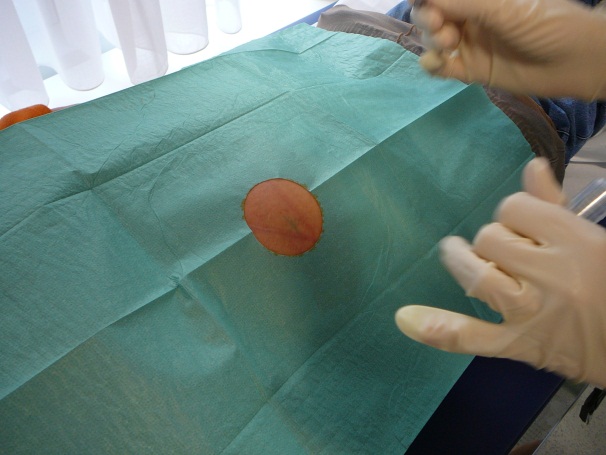 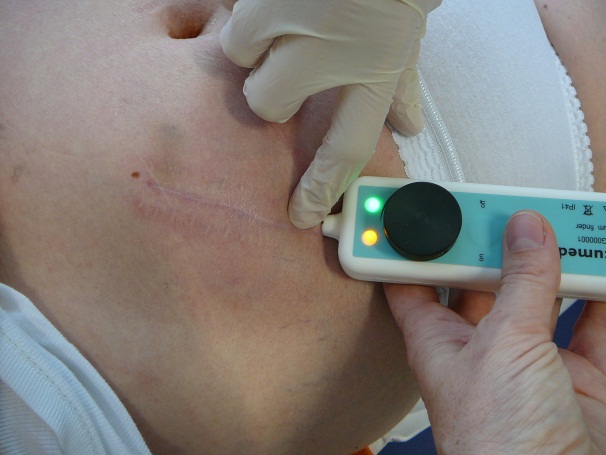 Implantovaná pumpa
1. Detekce portu
2. Dezinfekce
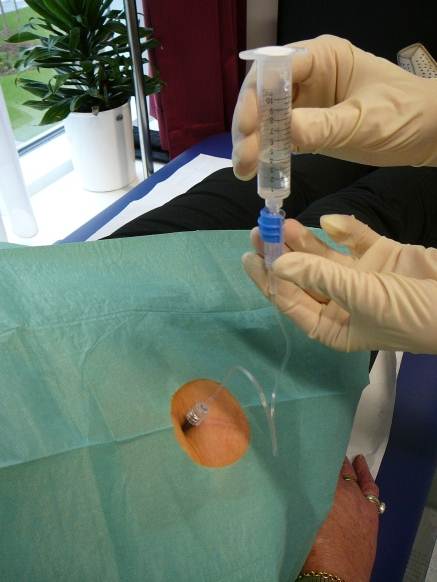 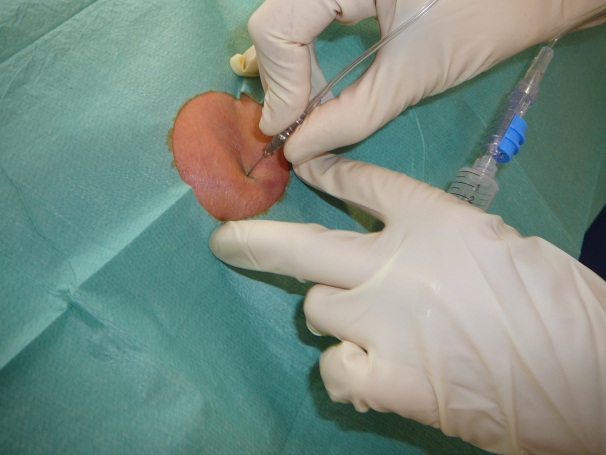 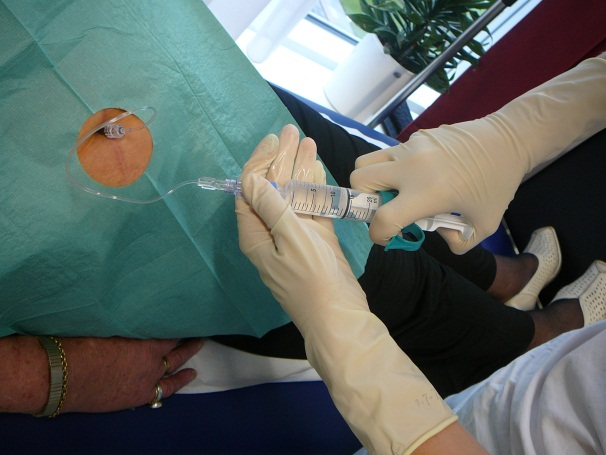 5. Plnění
4. Re-flow
3. Punkce portu
[Speaker Notes: Next, I want to go through the basic pump refill- procedure.  (casual)
After 28 days, the Lenus pro pump has to be refilled.  
First of all, the pump needs to be localized. 
Then the refill septum is localized with a detection device. 
After  skin disinfection and aseptic covering the refill-septum gets punctured.
There is a reflow of about 3-5 ml of fluid, which gives you the guarantee that the pump is working properly and that the needle is in the right position. 
Finally, the pump is  refilled with  40 ml of a mixture of Treprostinil and physiological sodium chloride solution.

The reason for this is, that the pump operates at a  constant flow rate  of 1.3 ml per day. Treprostinil is diluted with a sodium chloride solution in order to achieve the exact daily dosage.]
Proč tedy léčba zaměřená na ovlivnění cesty PGI2 není používána dříve a u více pacientů?
Zahájení léčby prostacyklinovými analogy je často zpožděna kvůli logistickým problémům…
Vnímání nepříjemnosti, složitosti a invazivity spojené s aplikací prostanoidů
Riziko závažných nežádoucích účinků spojených s parenterálními terapiemi (např. infekce linie, bolest v místě infuze…) 
Nedostatečná dostupnost a finanční nákladnost léčby
Negativní vliv na obraz a intimitu těla
Zatížení pečovatele (pacientů) pacienta
1. Tankersley M, et al. Pulmonary Hypertension Association Congress 2008; 2. Humbert M, et al. N Engl J Med 2004; 351:1425-36; 3. Mubarak KK. Respir Med 2010; 4. Safdar Z. Respir Med 2011; 105:818-27; 5. Humbert M, et al. Eur Respir J 1999; 13:1351-6; 6. Kallen AJ, et al. Infect Control Hosp Epidemiol 2008; 29:342-9; 7. Simonneau G, et al. Am J Respir Crit Care Med 2002; 165:800-4; 8. Badagliacca R, et al. J Heart Lung Transplant 2012; 31:364-72; 9. Guillevin L, et al. Eur Respir Rev 2013; 22:535-42; 10. http://www.phaeurope.org/wp-content/uploads/PAH_Survey_FINAL.pdf
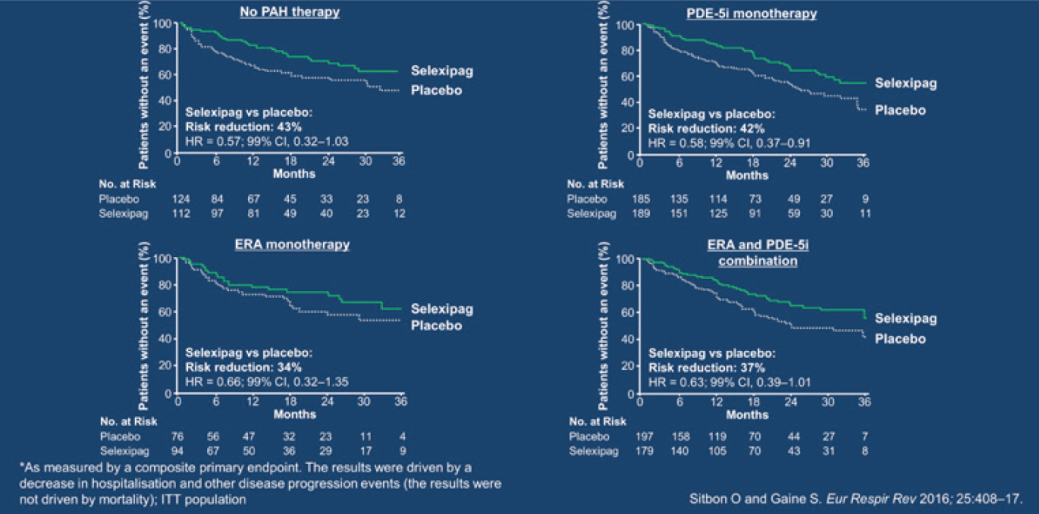 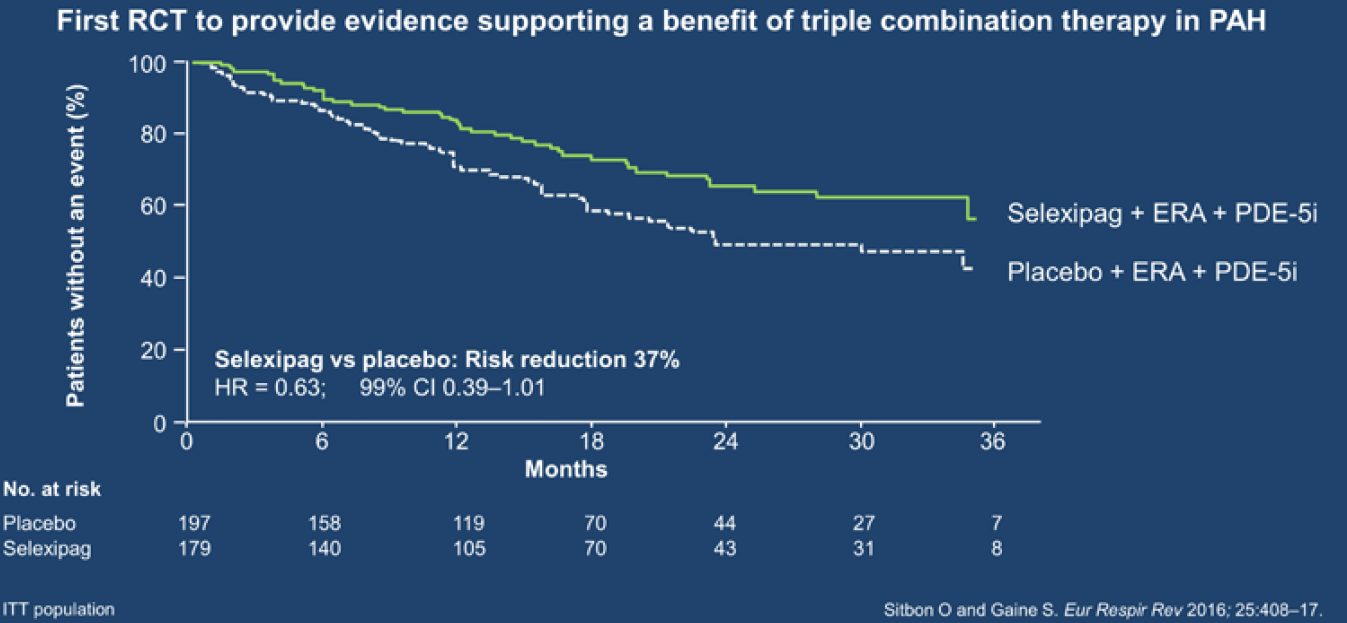 Doporučení pro kombinovanou léčbu PAH se nadále vyvíjejí…
2004
ESC1,2
2009
ESC/ERS3,4
2015
ESC/ERS5,6
Combination therapy 

should be considered in patients on monotherapy with what was called ‘inadequate clinical response’ (i.e. patients not improving and remaining in WHO FC III)

Evidence level: IIa-B
In WHO FC IV patients initial combination therapyshould be consideredEvidence level: IIa-C
Sequential drugs combination therapy
is recommendedin patients with inadequate treatment response to initial monotherapy or to
initial double combination therapy 

Evidence level: I-B 
In WHO FC IV patients initial combination therapy including i.v. prostacyclin should be considered Evidence level: IIa-C
Sequential combination therapy
may be considered in patients who fail to show improvement or who deteriorate on a single drug (monotherapy)


Evidence level: IIb-C
1. Galiè N, et al. J Am Coll Cardiol 2004; 43:81S-88S; 2. Galiè N, et al. Eur Heart J 2004; 25:2243-78; 3. Barst RJ, et al. J Am Coll Cardiol 2009; 54:S78-84; 4. Galiè N, et al. Eur Heart J 2009; 30:2493-537; 5. Galiè N, et al. J Am Coll Cardiol 2013; 62:D60-72; 6. Galiè N, et al. Eur Heart J 2016; 37:67-119.
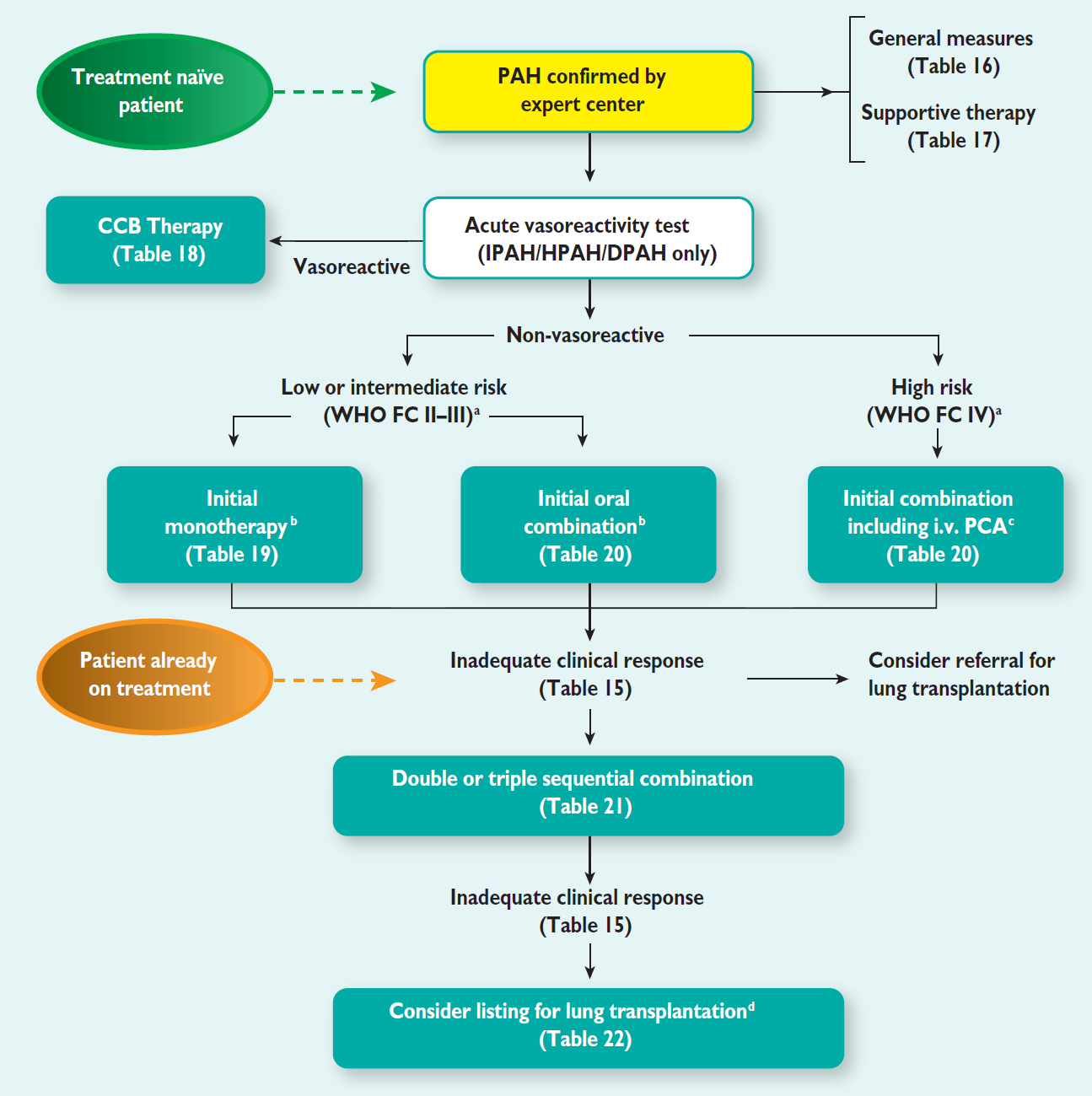 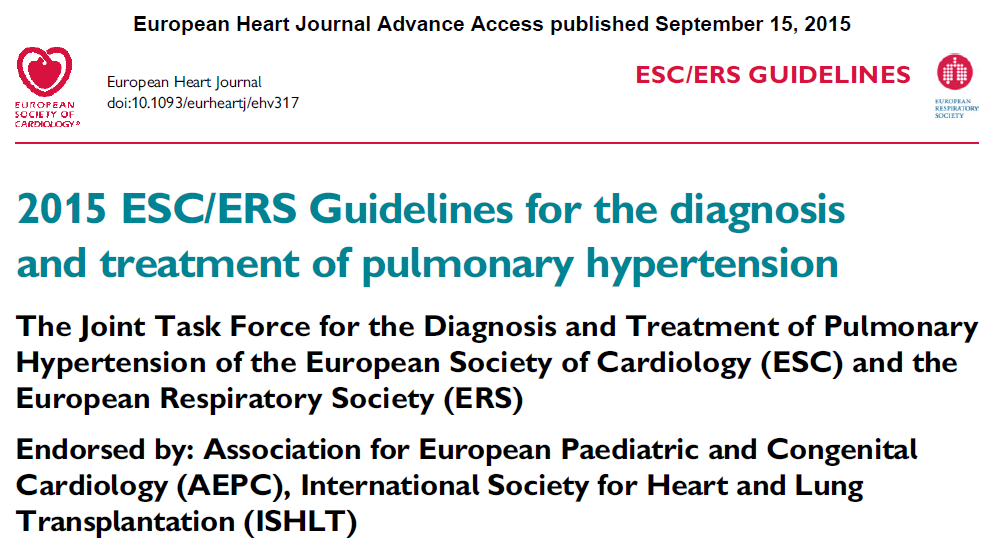 1. McLaughlin VV, et al. Am J Respir Crit Care Med 2006; 174:1257–63; 2. Hoeper M, et al. Eur Respir J 2006; 4:691-4; 3. McLaughlin V, et al. J Am Coll Cardiol 2010; 55:1915–22; 4. Tapson V, et al. Chest 2012; 142:1383-90; 5. Tapson V, et al. Chest 2013; 144:952-8; 6: Simonneau G, et al. Ann Intern Med 2008; 149:521-30.
Neexistují žádné údaje z RCT s dostupnými léky k použití trojkombinace
Významný efekt iniciální trojkombi léčby u pacientů s vysokým rizikem v otevřené observační studii
Design:
	Perspektivní, observační, unicentrická studie18 pacientů s idiopatickou nebo hereditární PAHTriple terapie:Epoprostenol i.v.BosentanSildenafilKlinické zlepšení:Od FC III/IV po FC I/II u všech pacientůVýrazné zlepšení 6MWD
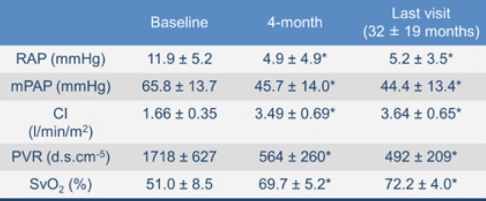 *
*‡
#32 ± 19 months; *p < 0.01 versus baseline; ‡p < 0.01 versus 4 months.
Sitbon O, et al. Eur Respir J 2014; 43:1691-7.
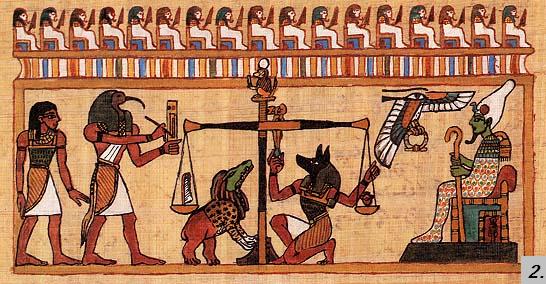 Závěry
Specifická léčba PAH je asociována s prodlouženým přežíváním léčených pacientů

Terapie parenterálními prostanoidy zlepšují toleranci zátěže a plicní hemodynamiku v randomizovaných studií

Subkutánní i intravenózní aplikace (externí pumpou) parenterálních prostanoidů jsou spojeny s nežádoucími účinky, které negativně ovlivňují výsledek léčby a kvalitu životy

Aplikace i.v. prostanoidů via permkat/PICC nebo plně implantabilním systémem u indikovaných jedinců je cestou zlepšení prognózy a zvýšení kvality jejich života.
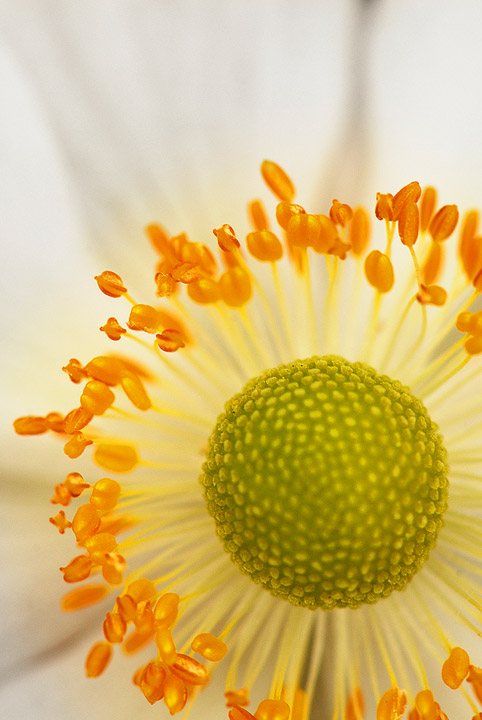 Děkuji za pozornost